Individual vs. Group Decision Making
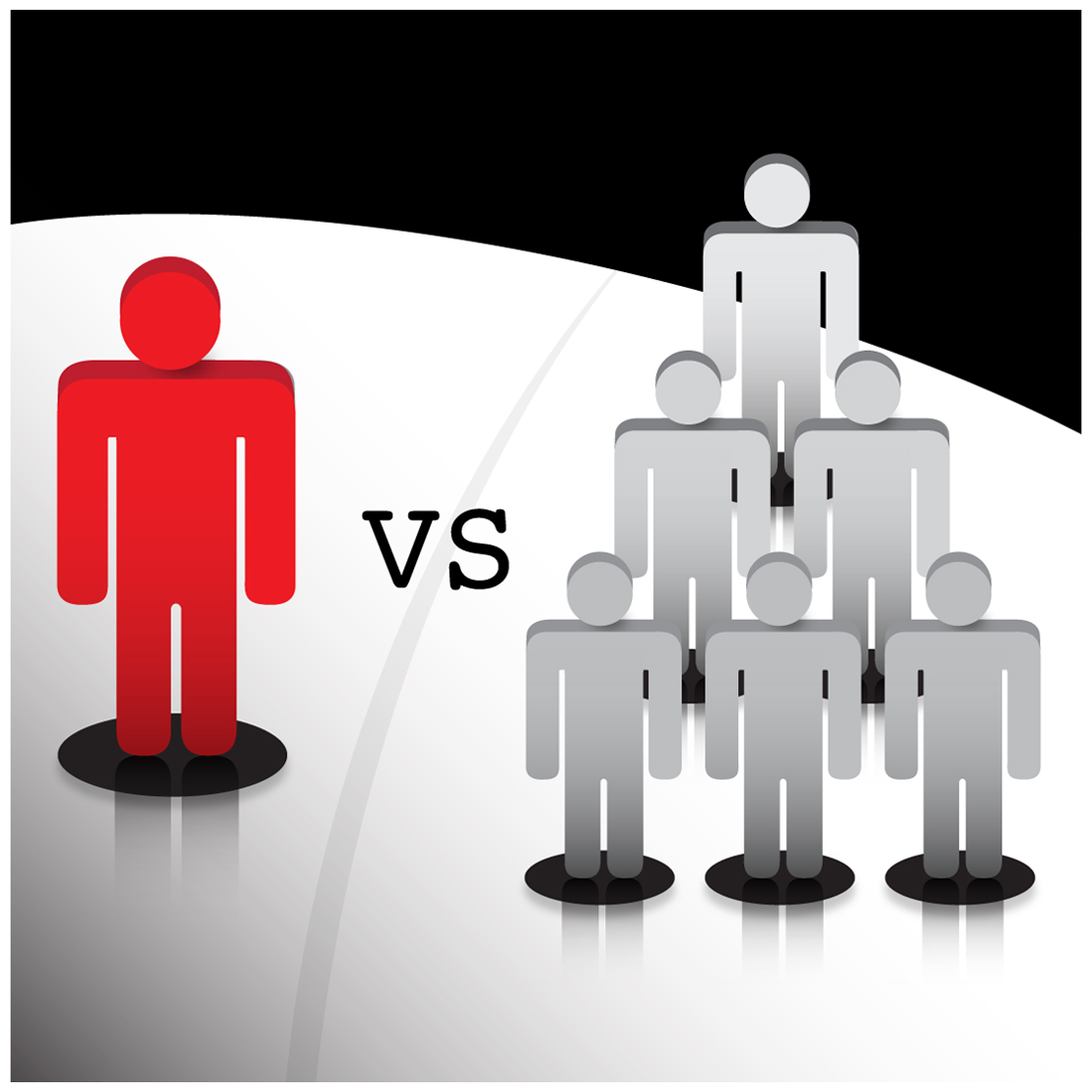 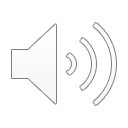 Obstacles to Effective Group Decision Making
2
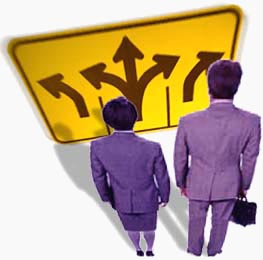 Group Polarization/Groupshift
Groupthink
Escalation of Commitment to Bad Decisions
Distraction from task resulting from group interaction
e.g., the “Common Knowledge Effect”
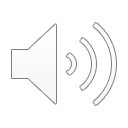 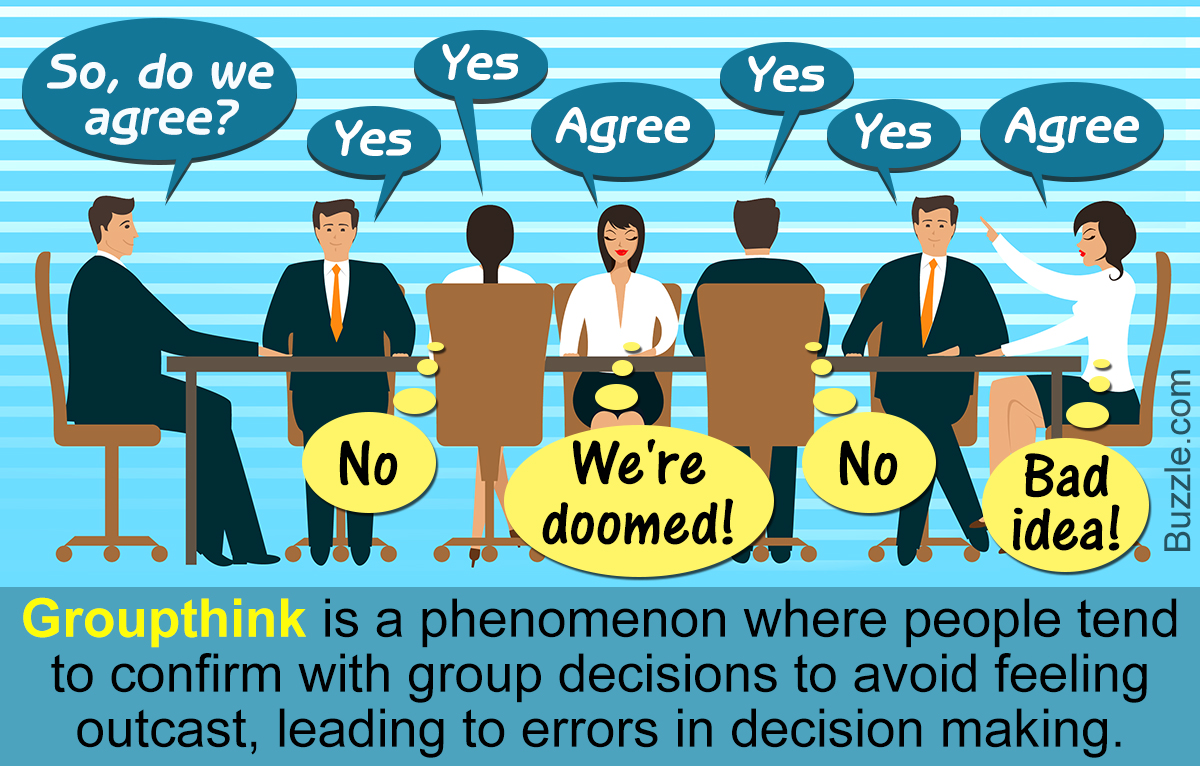 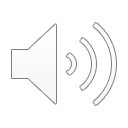 Symptoms of Groupthink
4
Illusion of Invulnerability
Shared Stereotypes
Illusion of Morality
Extreme Rationalization
Illusion of Unanimity
Strong Conformity Pressures
Contradictory information is ignored/minimized
Self-Censorship
The Presence of a “Mind-Guard”
A Leader Who Promotes a Favorite Decision
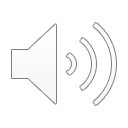 How to Avoid Groupthink
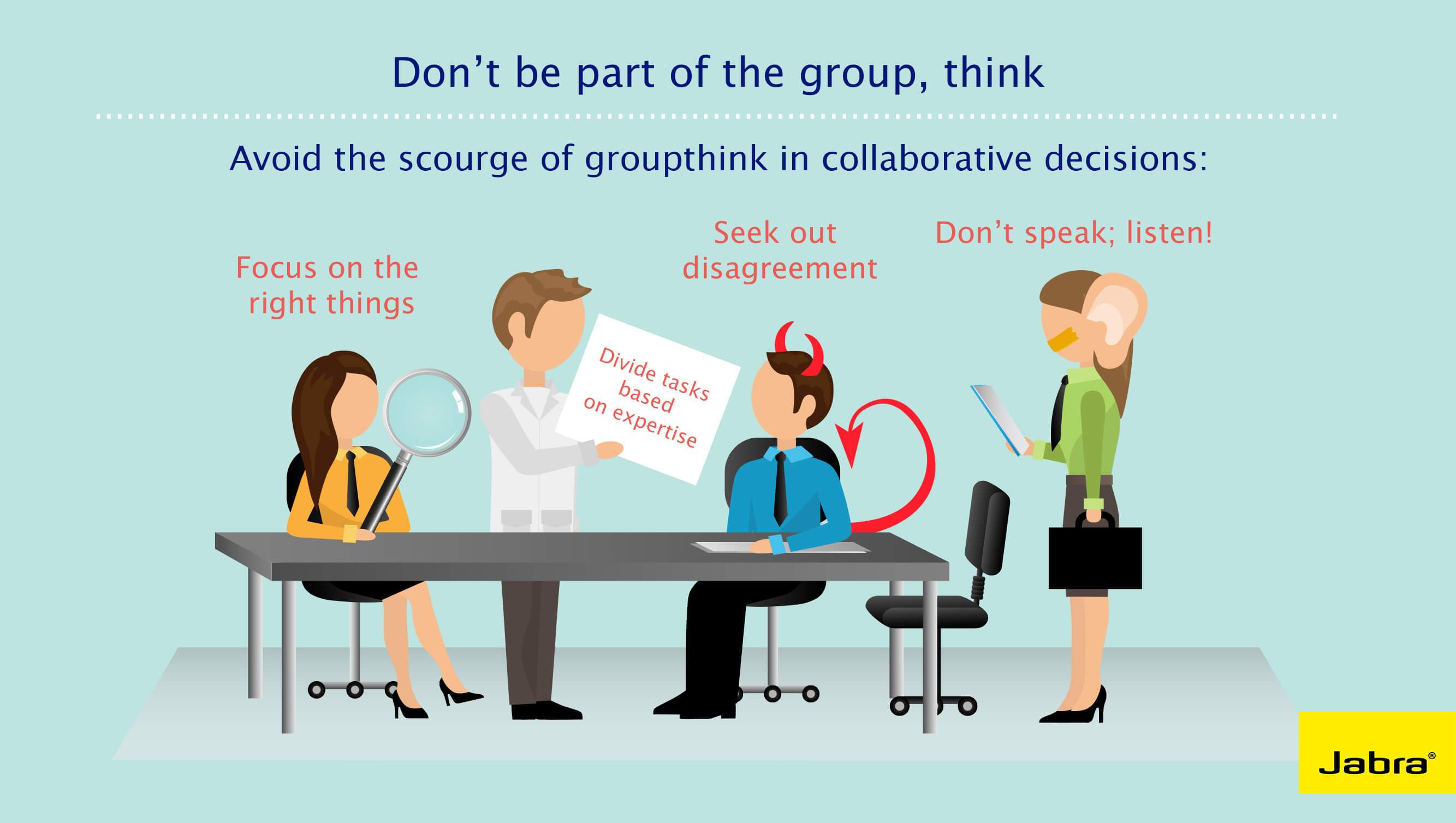 Leaders should withhold personal opinions
Divide large group into smaller groups
Appoint a designated “Devil’s Advocate”
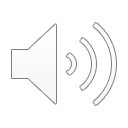 Brainstorming
Nominal Group Technique (NGT)
The Delphi Technique
Techniques for Improving Group Decision Making & Problem Solving
6
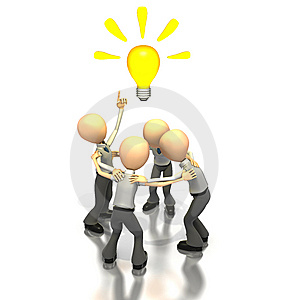 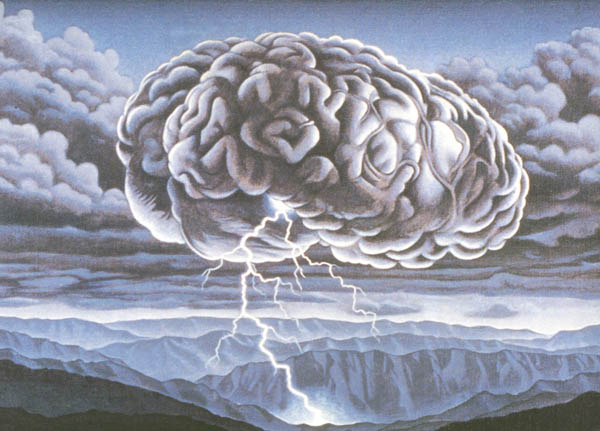 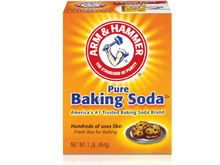 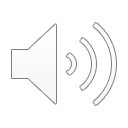